Matlab Master ClassDAY 2
www.pantechsolutions.net
Day 2- Image Processing using Matlab
How to Read and Store Image, View Pixel
Types of Images (Colour,Grayscale,Binary)
Mathematical Operations in Image
Channel Separation
Colour Space Conversion
Edge Detection
Noise and Filtering
Thresholding and Image Segmentation
Histogram Equalization and contrast Enhancement
Boundary labeling and Counting
www.pantechsolutions.net
How to Read and Store Image
a=imread('cameraman.tif');
 
imshow(a);
 
impixelinfo;
 
imwrite(a,'test.png');

%Medical Image

info = dicominfo('CT-MONO2-16-ankle.dcm');

Y = dicomread(info);

figure, imshow(Y,[]);
www.pantechsolutions.net
Types of Images
RGB
GRAY SCALE
BINARY
Types of Images
a=imread('rose.png');
subplot(1,3,1);;imshow(a);
 
%Convert Gray Scale
b=rgb2gray(a);
subplot(1,3,2);;imshow(b);
 
%Convert Binary 
c=im2bw(b);
subplot(1,3,3);;imshow(c);
impixelinfo;
www.pantechsolutions.net
Mathematical Operations in Image
Imadd
Imsubtract
Imabsdiff
immultiply
Color Channel Separation
a=imread('rose.png');
[r g b]=imsplit(a);
figure;imshow(r);
r(:,:,1)=r;
r(:,:,2)=0;
r(:,:,3)=0;
figure;
imshow(r);
gr(:,:,2)=g;
gr(:,:,1)=0;
gr(:,:,3)=0;
figure;
imshow(gr);
bl(:,:,3)=b;
bl(:,:,2)=0;
bl(:,:,1)=0;
figure;
imshow(bl);
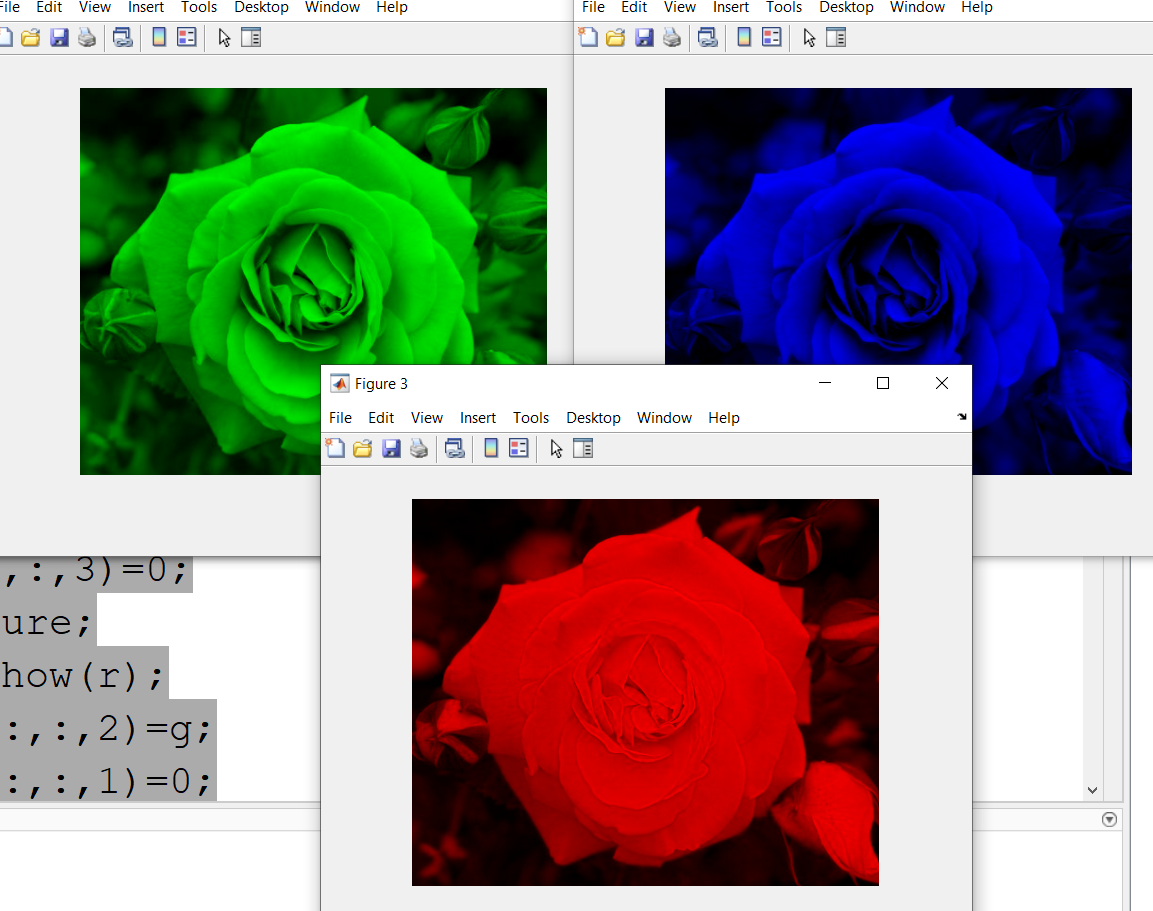 Colour Space Conversion
clc;
clear;
a=imread('rose.png');
b=rgb2hsv(a);
b1=hsv2rgb(b);
c=rgb2lab(a);
c1=lab2rgb(c);
d=rgb2ycbcr(a);
d1=ycbcr2rgb(d);
e=rgb2xyz(a);
e1=xyz2rgb(e);
figure;
subplot(2,4,1);imshow(b);
subplot(2,4,2);imshow(c);
subplot(2,4,3);imshow(d);
subplot(2,4,4);imshow(e);
subplot(2,4,5);imshow(b1);
subplot(2,4,6);imshow(c1);
subplot(2,4,7);imshow(d1);
subplot(2,4,8);imshow(e1);
impixelinfo
Edge Detection
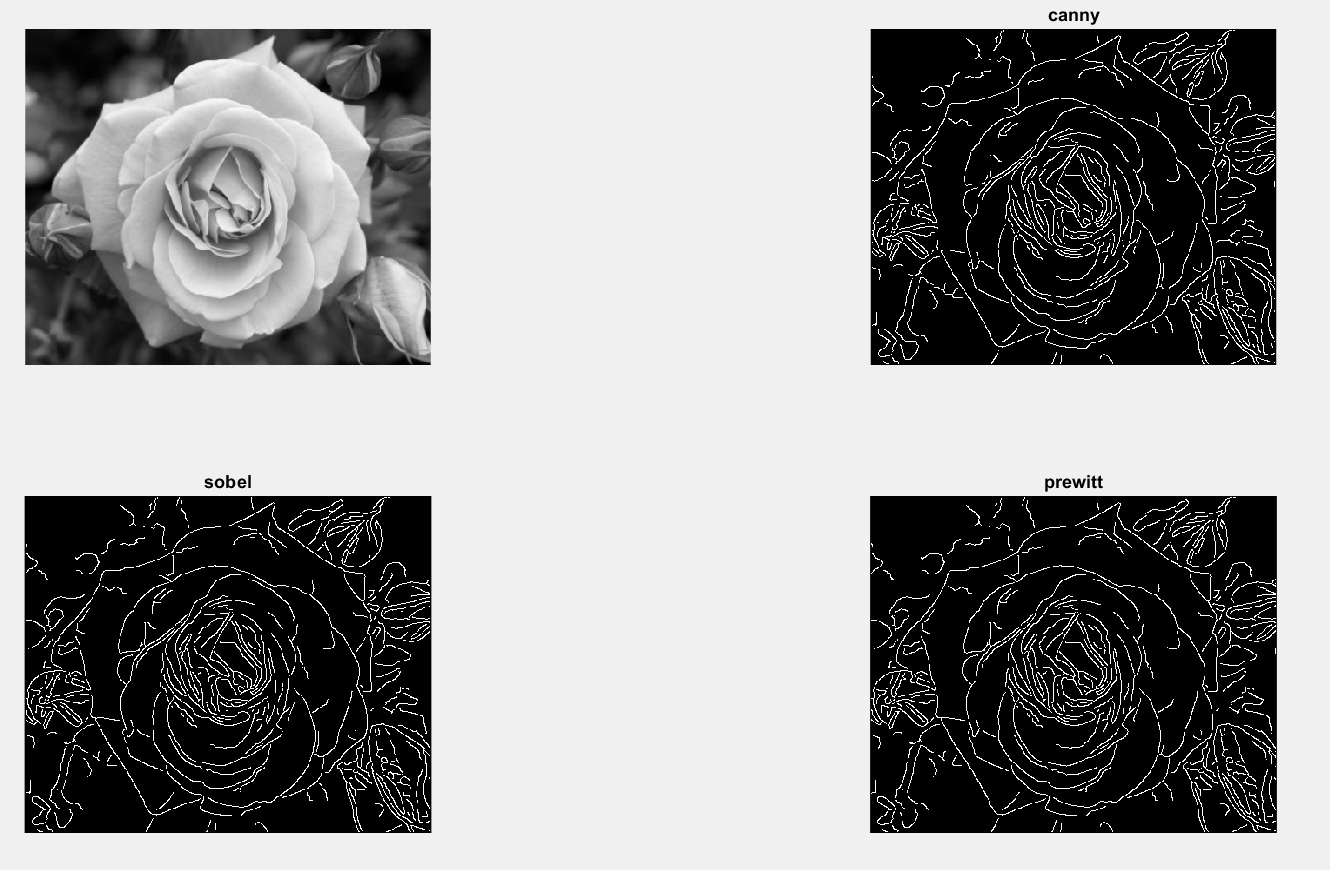 clc;
clear;close all;
a=imread('rose.png');
a=rgb2gray(a);
b=edge(a,'canny');
c=edge(a,'sobel');
d=edge(a,'prewitt');
figure
subplot(2,2,1);imshow(a);
subplot(2,2,2);imshow(b);title('canny');
subplot(2,2,3);imshow(b);title('sobel');
subplot(2,2,4);imshow(b);title('prewitt');
www.pantechsolutions.net
Noise and Filtering
clear;
a=imread('cameraman.tif');
J = imnoise(a,'salt & pepper', 0.12);
C=medfilt2(J,[5 5]);
subplot(1,3,1);imshow(a);
subplot(1,3,2);imshow(J);
subplot(1,3,3);imshow(C);
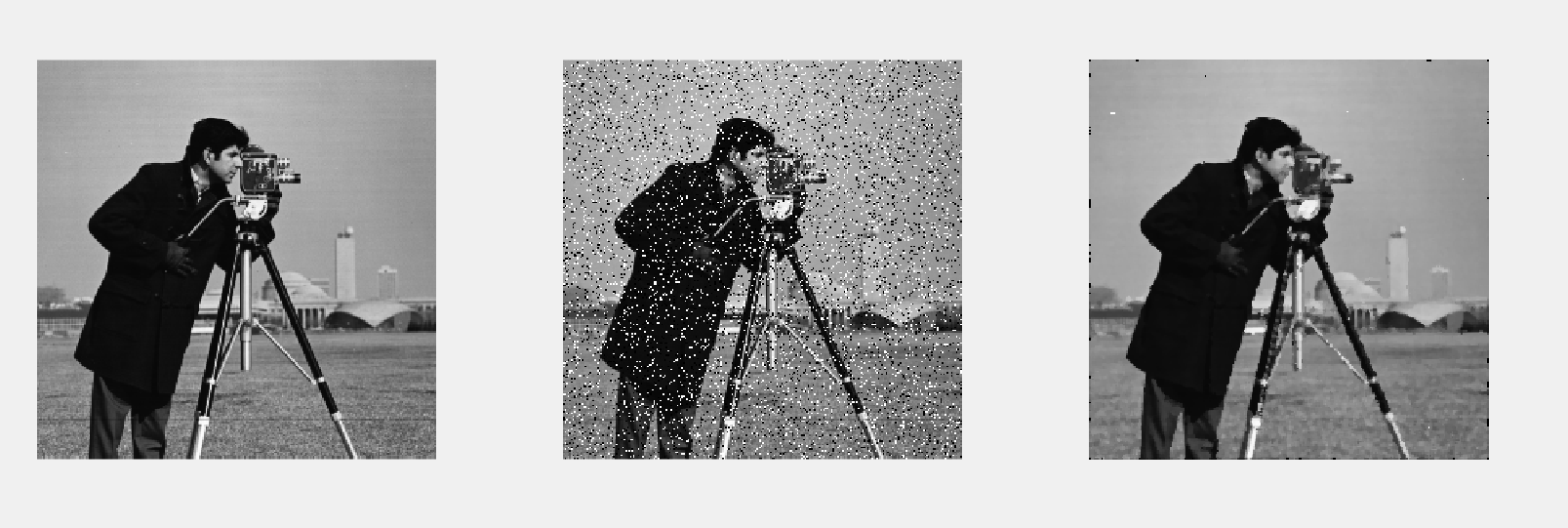 www.pantechsolutions.net
Thresholding and Image Segmentation
clear;
close all;
clc;
a=imread('coins.png');
imhist(a);
figure;
imshow(a);
b=a>100;
figure;imshow(b);
b=medfilt2(b,[5 5]);
b=uint8(b);
Inewc = a.*b;
imshow(Inewc);title('segmented coins');
Histogram Equalization and contrast Enhancement
a = imread('pout.tif');
b = imadjust(a);
c = histeq(a);
d = adapthisteq(a);
 I=[a b c d];
imshow(I);
title("Original Image and Enhanced Images using imadjust, histeq, and adapthisteq")
Count the no of coins in a Image
a=imread('coins.png');
imhist(a);
figure;
imshow(a);
b=a>100;
figure;imshow(b);
b=medfilt2(b,[5 5]);
[L num]=bwlabel(b);
disp(num);
text=strcat('No of Coins=',num2str(num));
title(text);
Printed Certificate &Online Support System @ Rs  500(offer price)
Where you have the recorded video ,Watch at any time
Videos will be enable after live in online support system, take free preview by signing up
                             learn.pantechsolutions.net

Practice on your own time.
Error support –Take a screen shot and Upload on the comment box in the software, Our team will support
This version is also limited time (60 days Access only, We  provide a deadline to make you learn within 30 Days) – Goal without a deadline is a dream.
				(Join the 30 Days Challenge )
www.pantechsolutions.net
Thank You
www.pantechsolutions.net
For learning hub visit  learn.pantechsolutions.net